Year 5/6 word list
restaurant

Yum!
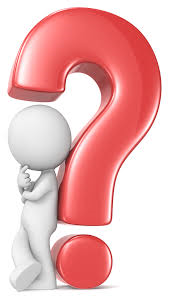 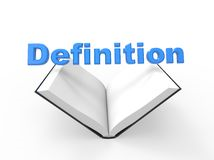 Year 5/6 word list
rhyme

Endings of words that sound similar.
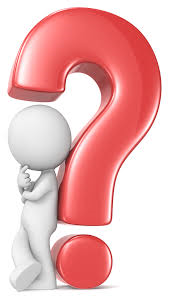 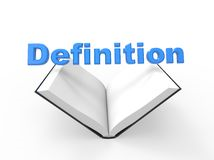 Year 5/6 word list
rhythm

A strong, regular repeated pattern or sound.
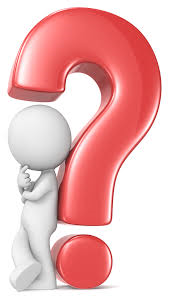 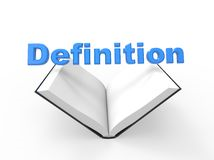 Can you think of any words that have ‘ei’ after c?
You might have heard of the common rhyme,
I before Eexcept after C
But there is another line which is often missed out…
or when sounding like AYas in neighbour and weigh

I before Eexcept after C
or when sounding like AYas in neighbour and weigh

However, as with most rules, there are a few exceptions. Here are some common exceptions to the above rule:
either, neither, caffeine, codeine, counterfeit, foreign, forfeit, height, leisure, protein, their, weird, seize, seizure.
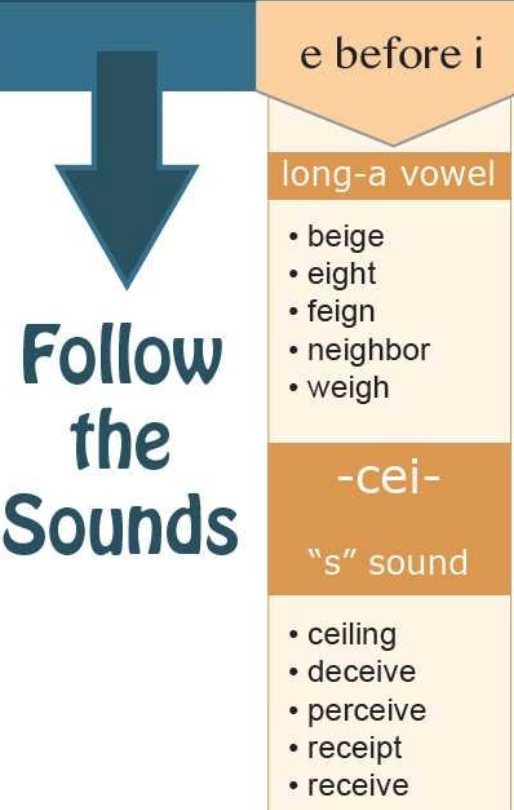 –ei (after c)
receive
weight
height
reign
foreign
receipt
protein 
forfeit
deceive
caffeine
ceiling
inconceivable
neighbour
weird
vein
–ei (after c)
Receive_______________________________________________________________________________________________
Weight _______________________________________________________________________________________________
Height _______________________________________________________________________________________________
Reign ________________________________________________________________________________________________
Foreign _______________________________________________________________________________________________
Receipt _______________________________________________________________________________________________
Protein _______________________________________________________________________________________________
Forfeit ________________________________________________________________________________________________
Deceive _______________________________________________________________________________________________
Caffeine ______________________________________________________________________________________________
Ceiling ________________________________________________________________________________________________
Inconceivable __________________________________________________________________________________________
Neighbour ____________________________________________________________________________________________
Weird ________________________________________________________________________________________________
Vein __________________________________________________________________________________________________
[Speaker Notes: Good opportunity for children to use dictionary to identify definitions of unfamiliar words]
–ei (after c)
receive
weight
height
reign
foreign
receipt
protein 
forfeit
deceive
caffeine
ceiling
inconceivable
neighbour
weird
vein
Make a pair!
Choose two words that are –ei and put them in the same sentence. The sentence must make grammatical sense and try to make it of a Year 5 standard too. Don’t be basic and boring!
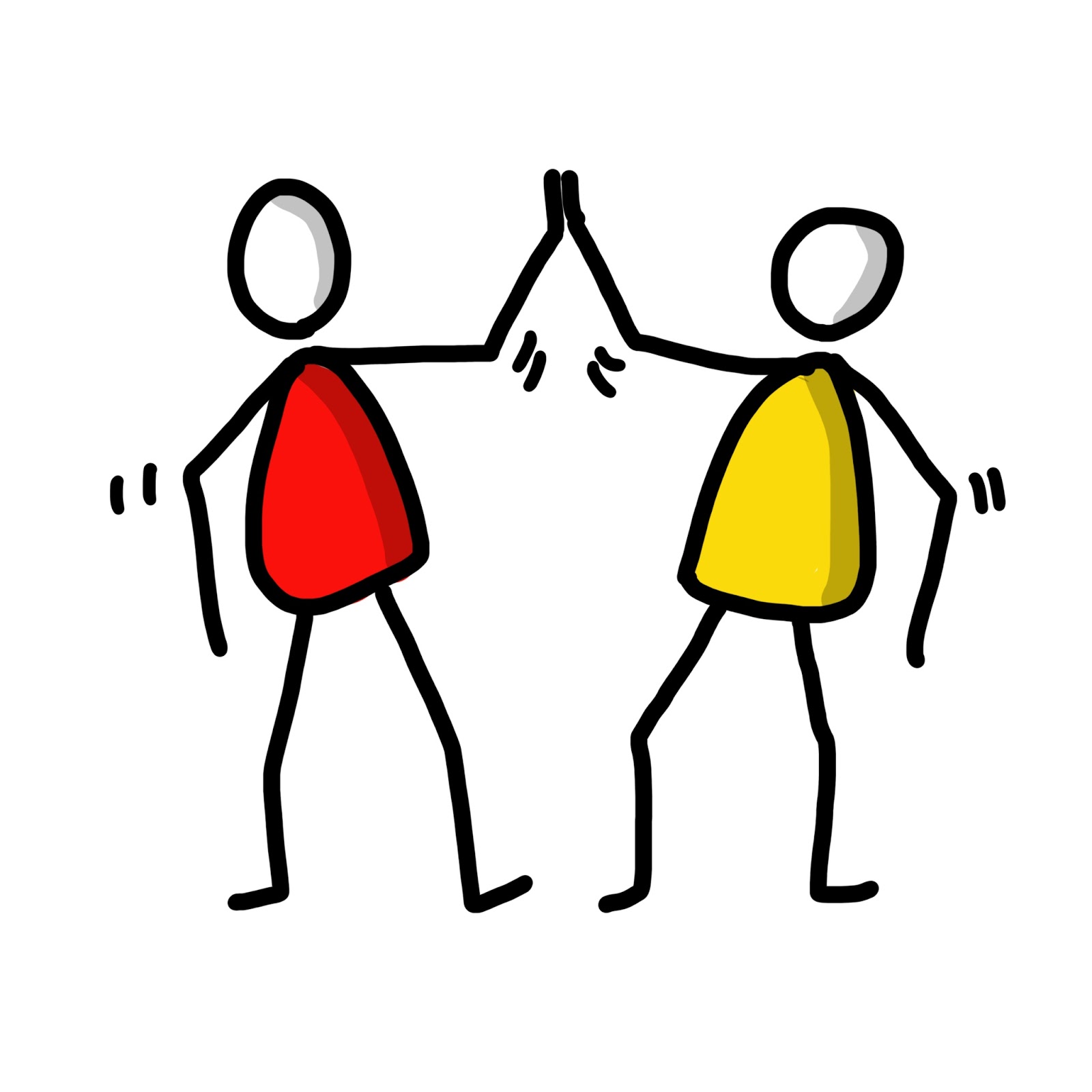 Make a pair – example
I have a neighbour who is an extremely tall height; she is at least 20cm taller than I am!
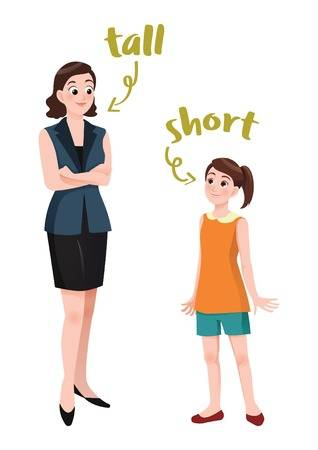 [Speaker Notes: Unpick this sentence with the children: the ei words (neighbour & height), the adverb (extremely), the semi-colon (two main clauses that have a link) and how I’ve used pronoun ‘she’ not neighbour again. Note how this is a good sentence and you/I expect the same from the children.]
Anagrams
gehith
height
[Speaker Notes: Children to unscramble the letters to spell one of their new words.]
Anagrams
eritonp
protein
[Speaker Notes: Children to unscramble the letters to spell one of their new words.]
Anagrams
gicelni
ceiling
[Speaker Notes: Children to unscramble the letters to spell one of their new words.]
Anagrams
eeecriv
receive
[Speaker Notes: Children to unscramble the letters to spell one of their new words.]
–ei (after c) wordsearch
receive
weight
height
reign
foreign
receipt
protein 
forfeit
deceive
caffeine
ceiling
inconceivable
neighbour
weird
vein
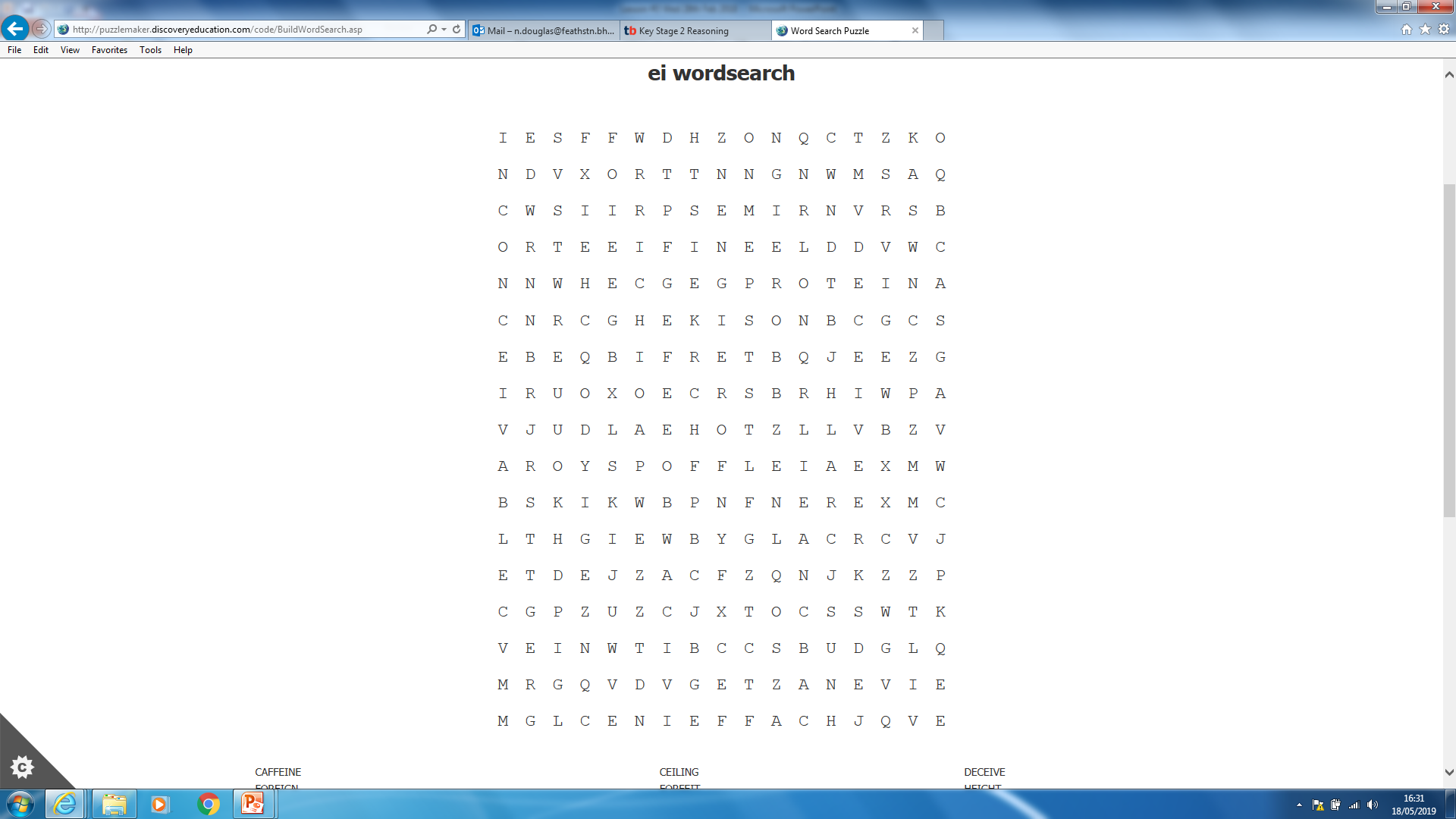 [Speaker Notes: Children have the choice of completing a word search or crossword to consolidate their knowledge of the new spelling pattern]
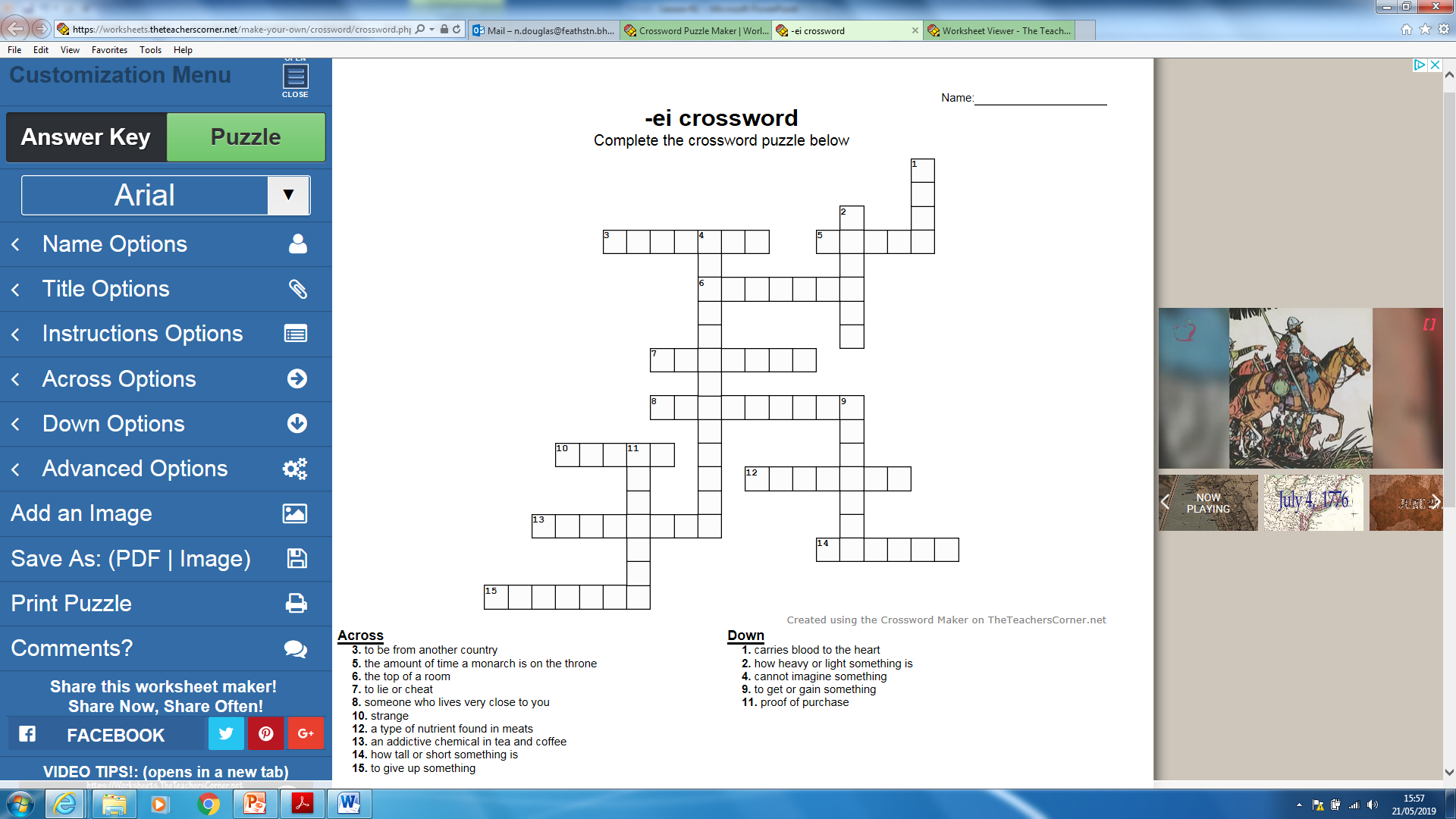 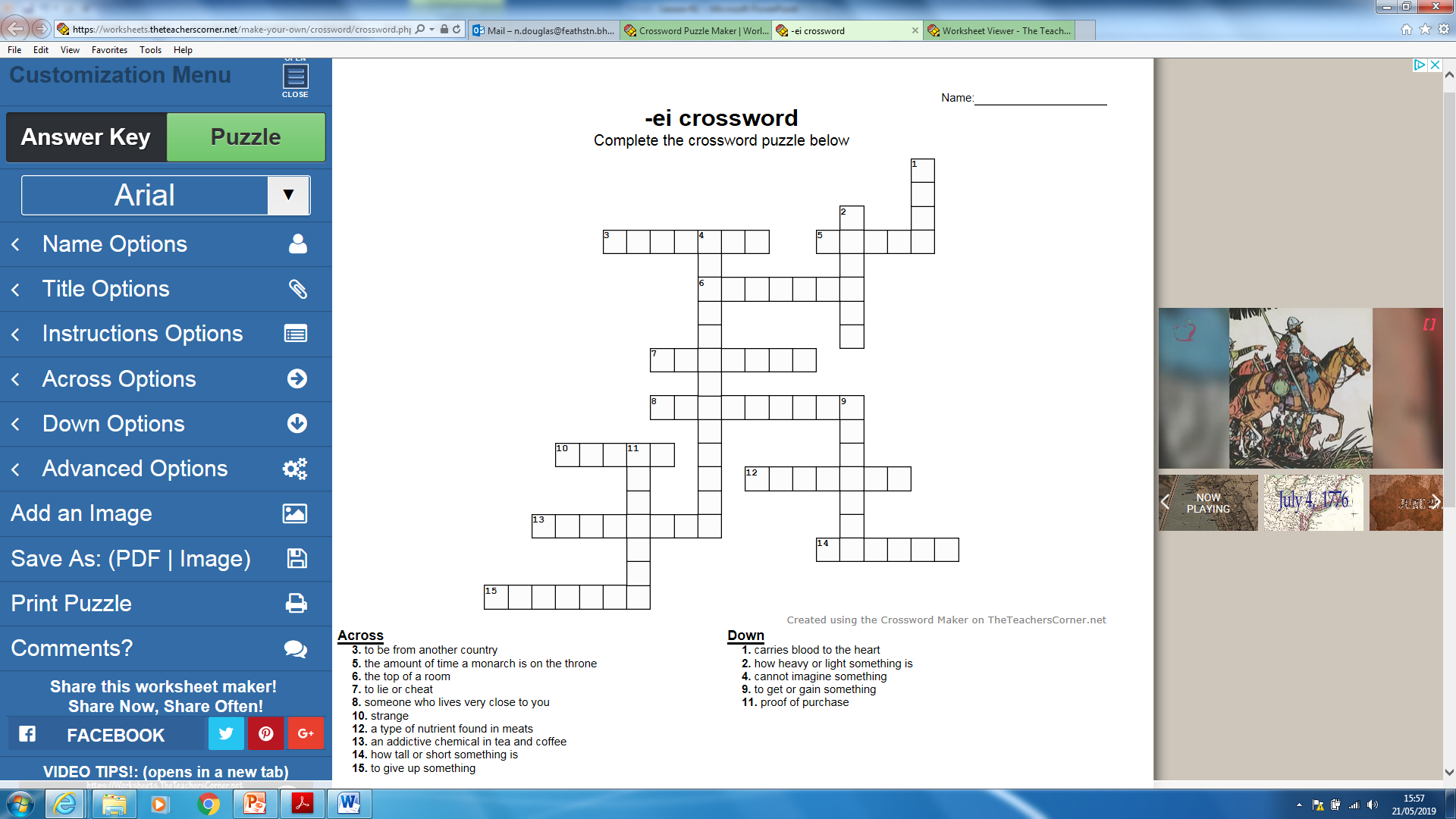 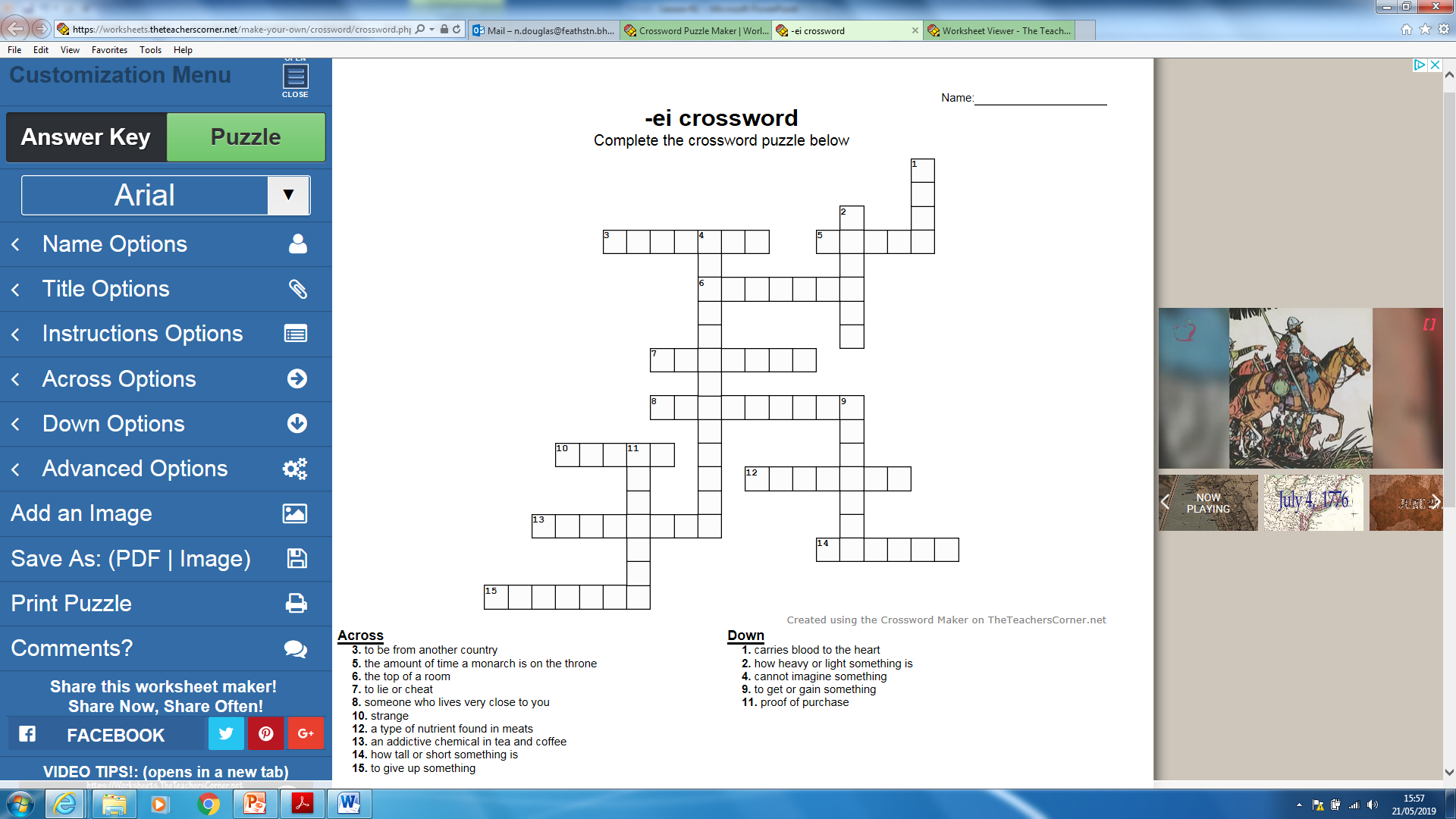